ОГКУСО «Центр помощи детям, оставшимся без попечения родителей г. Усолье- СибирскоеОМО воспитателей «Роль воспитателя в профилактике жестокого обращения в организациях для детей- сирот. Эффективные методы и формы работы с детьми  по профилактике жестокого обращения.»«Действия воспитателя при выявлении жестокого обращения в отношении детей»                                          Выполнила:                                                        Андреева Т.Ю.воспитатель                                              I квалификационной категории.                                                                            Иркутск , 2016
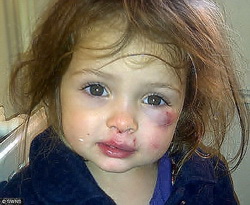 Конвенция  о правах ребенка.





             Статья 19
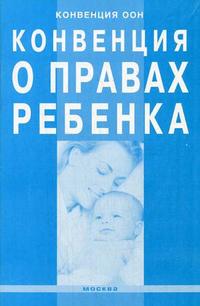 Перечень документации:
Порядок  реагирования в случае выявления жестокого обращения.
Порядок  действий сотрудников Центра при выявлении случаев  жестокого обращения в отношении  воспитанников.
Рекомендации  по проведению опросов.
Рекомендации по проведению беседы с пострадавшим ребенком.
Информация о жестоком обращении, которую необходимо иметь.
Рекомендации для проведения беседы с ребенком- агрессором.
Так же разработаны пакет- документов для  расследования.
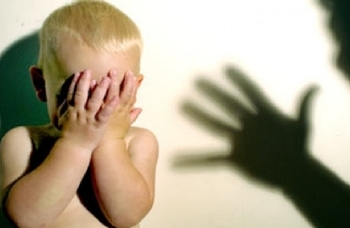 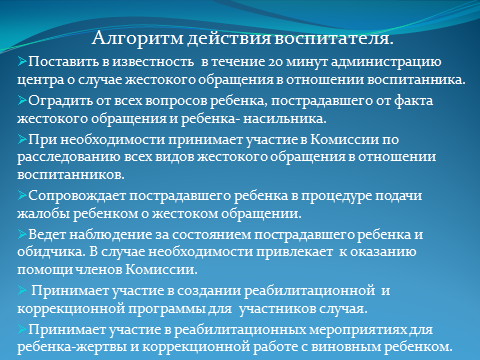 Диагностический инструментарий:*Методика  изучения  удовлетворенности воспитанников жизнью в Центре помощи детям (А.А. Андреев).* Анкета «Расскажи о себе».* Анкетирование с целью выявления жестокого обращения.
I.Анкета: «Расскажи о себе».
	 1 блок: Сведения о ребенке от самого ребенка.
	2 блок: Сведения о ребенке от соц.работника.
	3 блок: Сведения о семье ребенка.
2.Методика изучения уровня удовлетворенности воспитанников жизнью в Центре. Автор А.А. Андреев
3.Анкетирование с целью выявления жестокого обращения.
Профилактика жестокого обращения и буллинга.
Занятия различными видами деятельности(творческая, трудовая, музыкальная, спортивная).
Информационные часы «Я и закон», « Недетские шутки,«Виды насилия», «Телефон доверия» и т.д 
 Подготовка детей к участию в мероприятиях Центра.
Занятия по самообслуживанию, поведению в быту, в социуме ( проект «Перезагрузка»).
Занятия по программам социализации: 
«Уроки жизни»- средний подростковый возраст
«Дорога в будущее»- выпускники
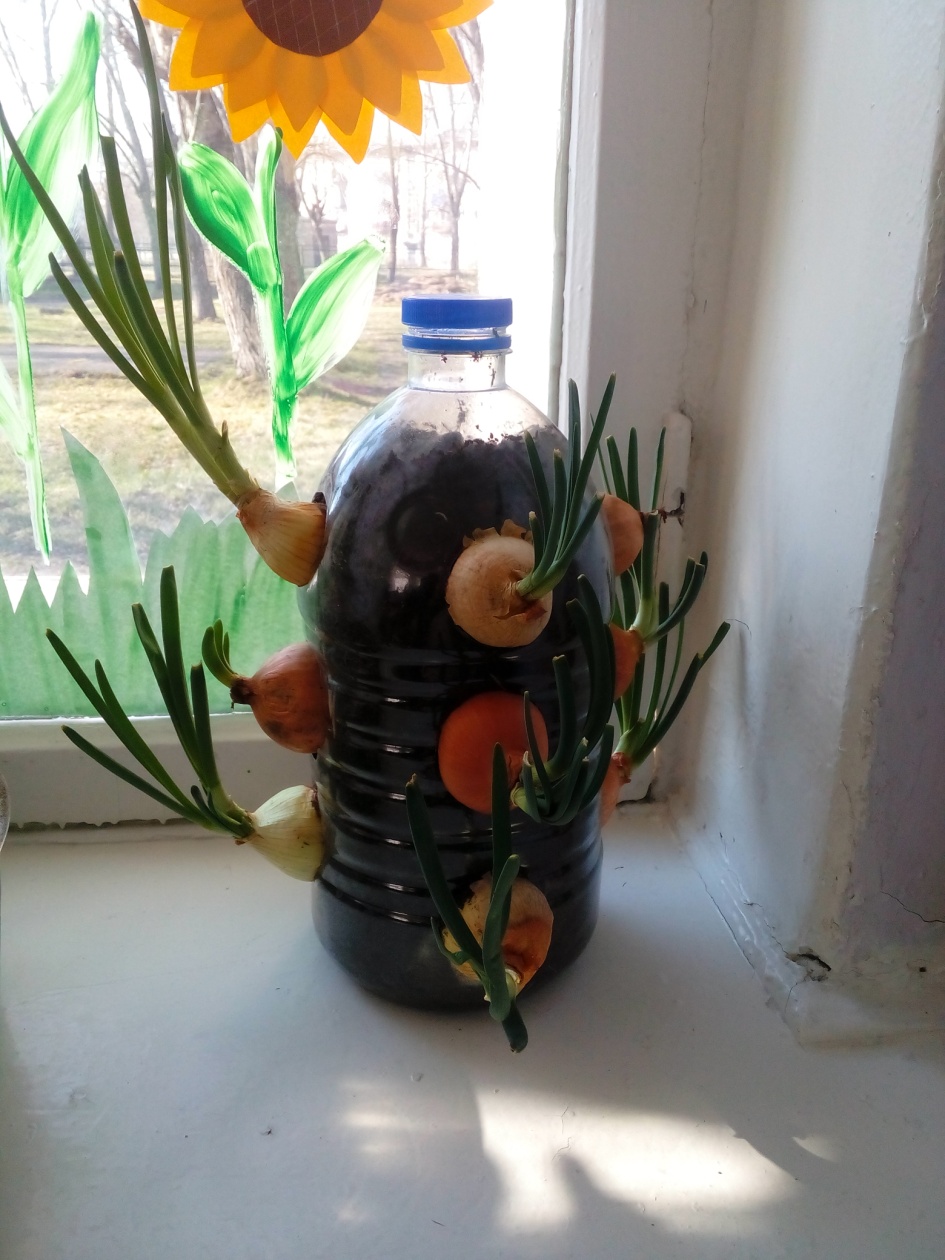 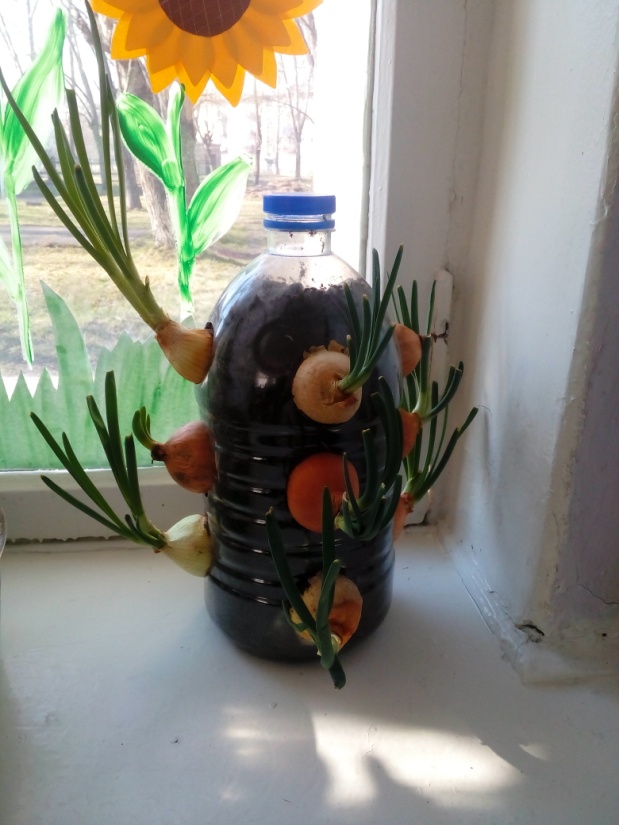 Социально- бытовая
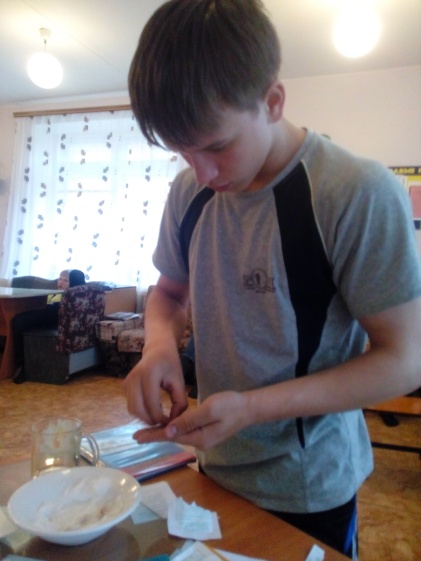 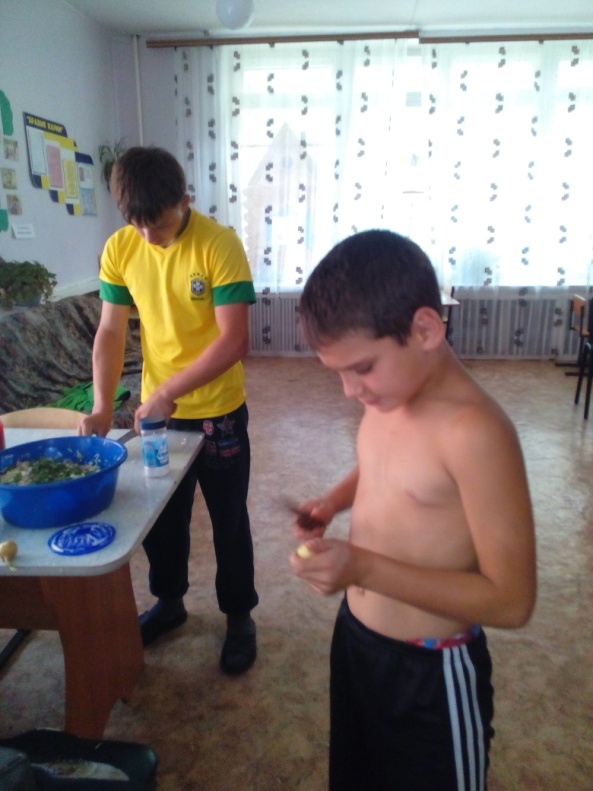 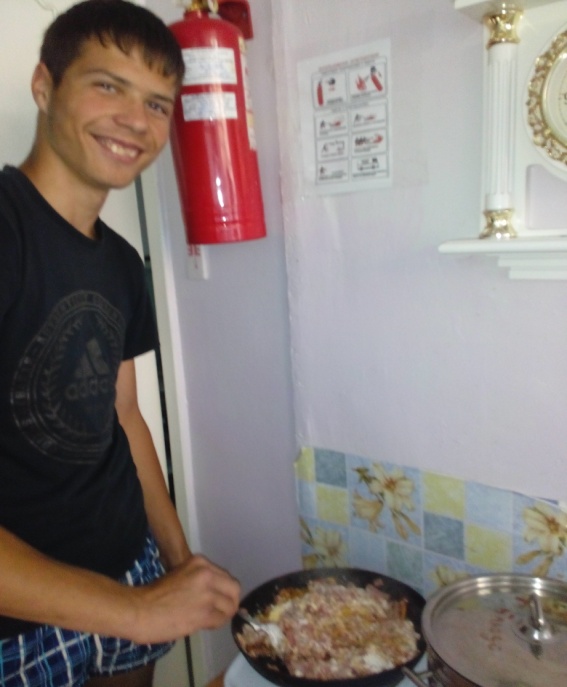 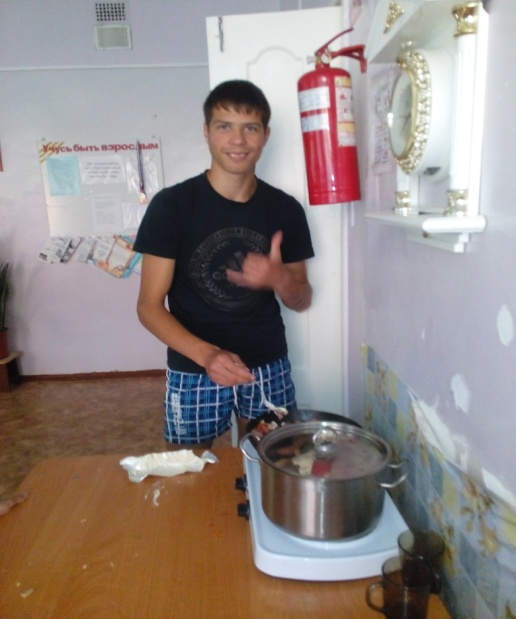 Художественно- эстетическое
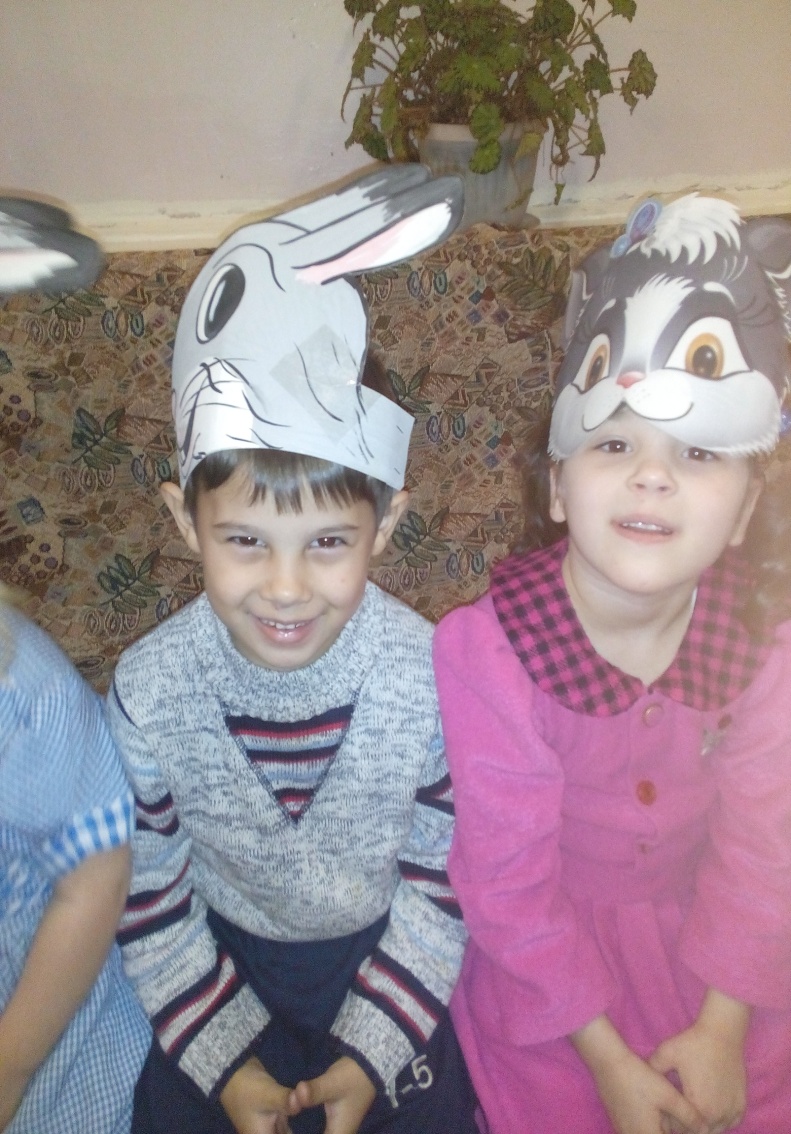 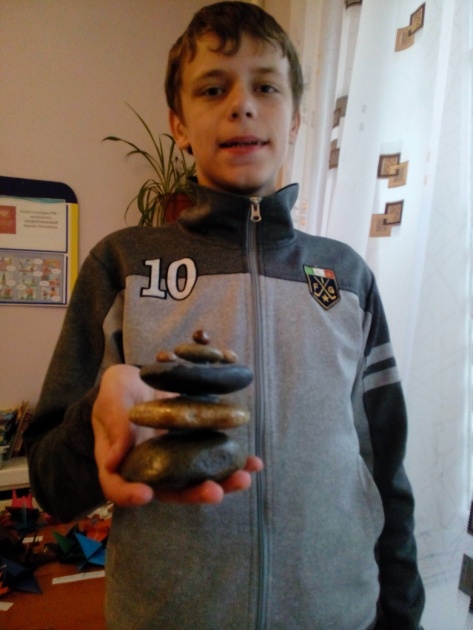 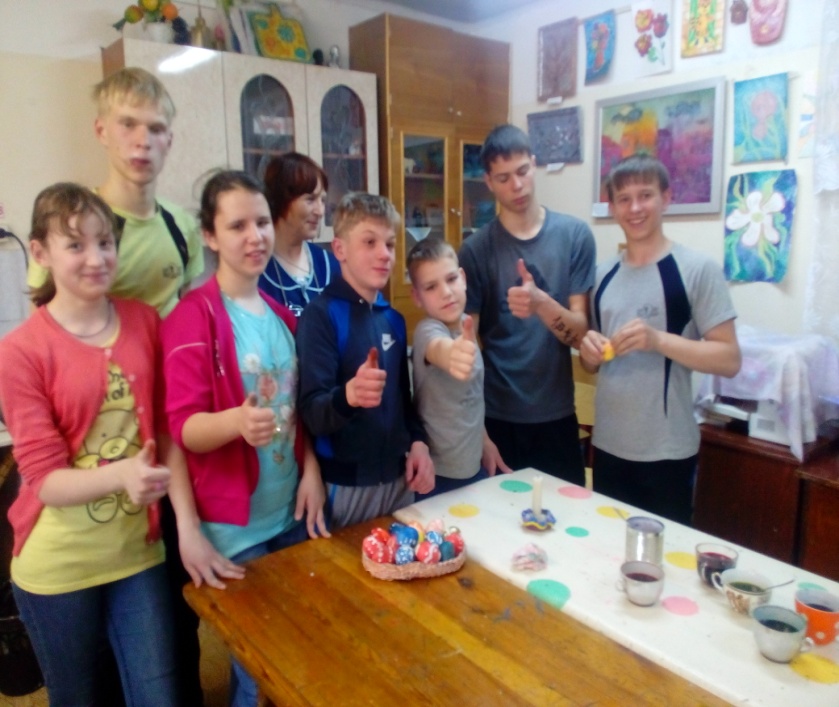 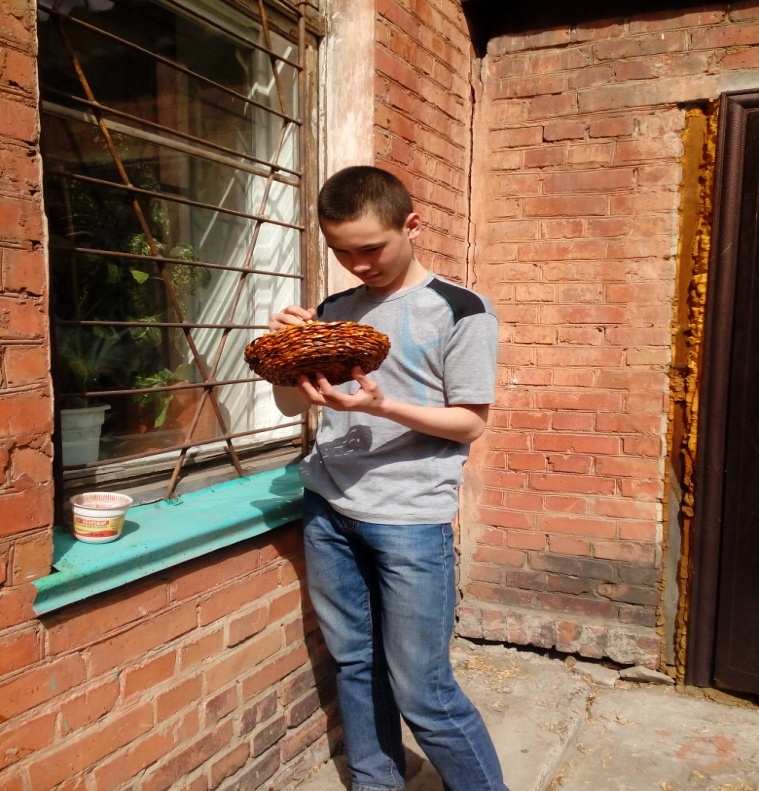 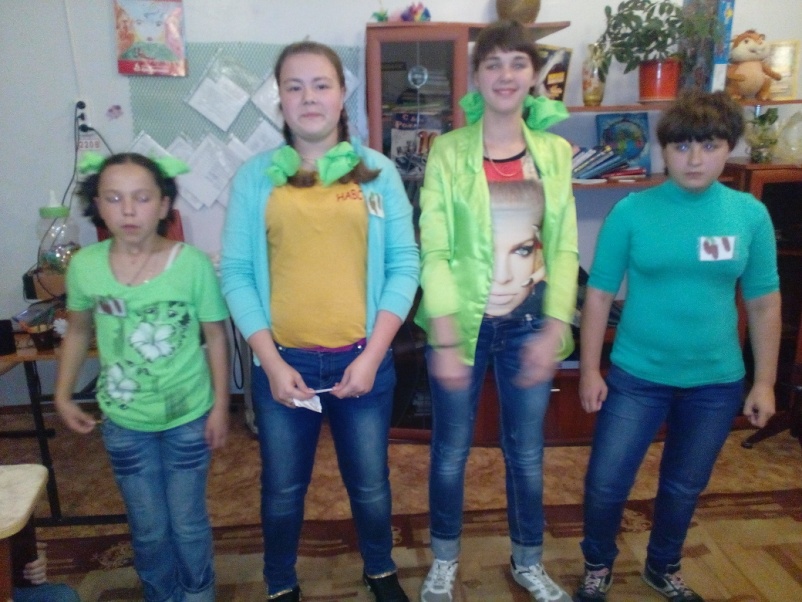 Спортивная
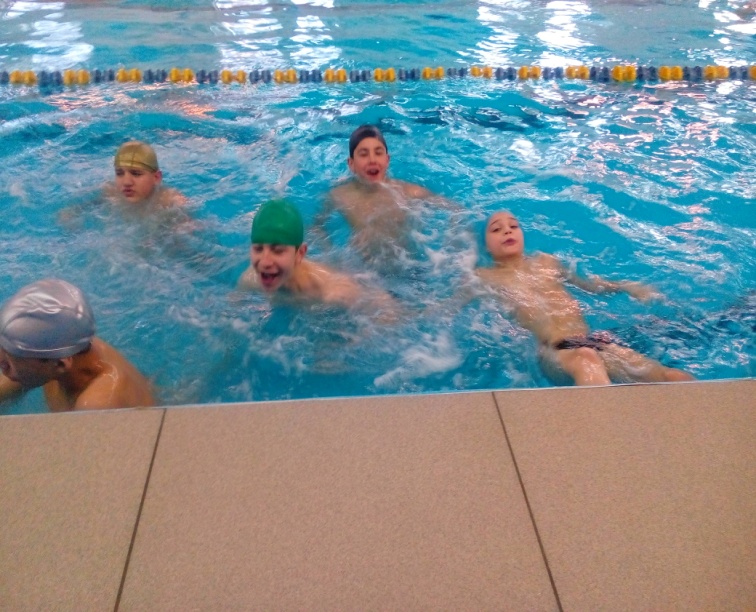 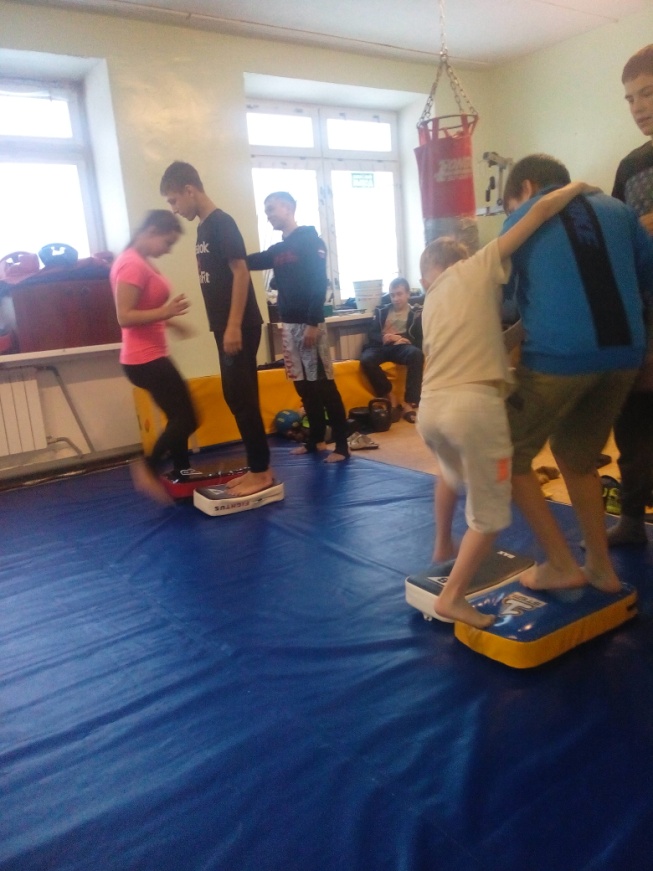 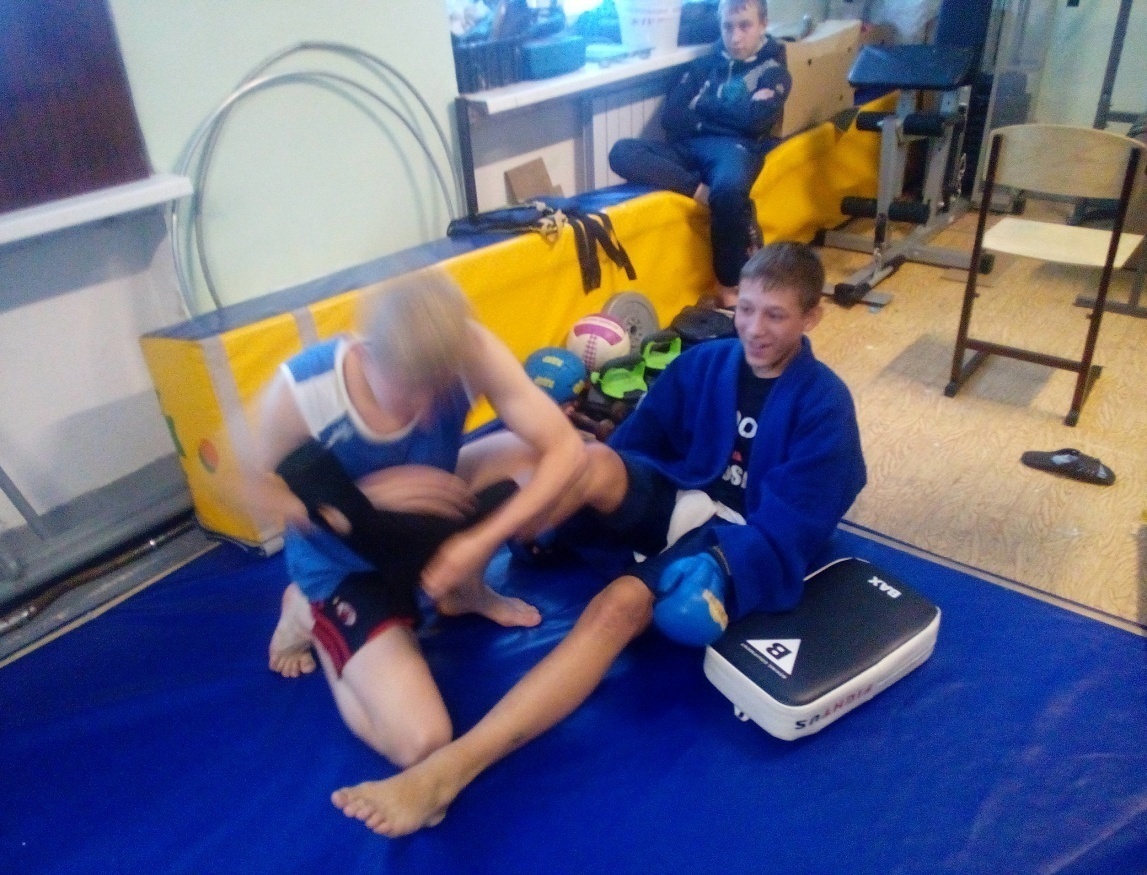